FINANCIAL-BUDGET
2016-2017

REPORT TO THE CONGREGATION
CONTRIBUTIONCOMPARISONS
WEEKLY AVG – 2013 - $3915.89

WEEKLY AVG – 2014 - $4045.89

WEEKLY AVG – 2015 – $3552.66

WEEKLY AVG – 2016 - $3560.83
SUMMARY OF YEAR 2016CONTRIBUTIONS
TOTAL REGULAR CONTRIBUTION 
$185,163.16
SPEC CONT FOR AFRICAN SAINTS
$22,654.00  
TOTAL  CONTRIBUTION
$207,817.16
SUMMARY OF EXPENSES2016
TOTAL EXPENSES INCLUDING    AFRICAN BENEVOLENCE 
$207,558.66
TOTAL CONTRIBUTIONS
$207,817.16
SURPLUS OF
$258.50
BANK BALANCE
BEGAN YEAR 2016  	     $51,231.13

ENDED YEAR 2016        $51,489.63

NET INCREASE		    $258.50
FUNDS USED TO PREACH THE GOSPEL IN 2016
KYLE POPE
HELPED SUPPORT FIVE GOSPEL PREACHERS 
TWO GOSPEL MEETINGS
SUMMER STUDIES
FUNDS USED TO PREACH THE GOSPEL IN 2016
MEN WE HELP SUPPORT
JAVIER PALOMARES – DUMAS & AMA, TX
RICHARD THETFORD – FT COLLINS, CO
WARREN SCHOLTZ – SOUTH AFRICA
DERRICK CHAMBERS – ALBUQUERQUE, NM
TIM STEVENS - KEMP, TX
FUNDS USED TO PREACH THE GOSPEL IN 2016
SUPPORT TOTAL FOR 2016  $17,400.00

COMMITTED FOR 2017
$17,400.00
FUNDS USED TO PREACH THE GOSPEL IN 2016
GOSPEL MEETINGS 2016
WINTER – TOMMY PEELER 
FALL – BRET HOGLAND 
SCHEDULED FOR 2017
SPRING – JOHN ISAAC EDWARDS TERRA HAUTE, INDIANA
FALL – DANNY DOW – SINTON,TX
SUMMER STUDIES2017
WILL CONTINUE IN 2017
GREAT PARTICIPATION BY OUR BIBLE CLASS TEACHERS

PREACHERS FROM AREA CONGREGATIONS TAKE PART
BUDGET FOR 2017
$  PER WK 3700.00

 
PREACHER TRG PROGRAM IN THE FUTURE AS WE GROW
REVIEW  2016 STATISTICS
MEMBERSHIP

ATTENDANCE
MEMBERSHIP STATISTICS
2014 	2015 	2016
BAPTIZED	2      	3       	0
RESTORED 	1      	1       	0  
MOVED IN	6     	11      	8
MOVED AWAY	-22	-9	-8
PASSED AWAY	-1      	0      	-2
DIXIE GRAY
RUSTY CRABB
LEFT THE LORD		0      	0      	-3 

NET + OR -    	-17     	0     	-5
ATTENDANCE – NEW FORMAT
2015	2016
1ST WORSHIP – 	123	120    	-3
BIBLE CLASS – 	124	122    	-2
2ND WORSHIP –	114	125	+11
WED NIGHT   -	105	106   	+1
Thanks to Elders
Thanks to Congregation
Thanks to My Wife and Family
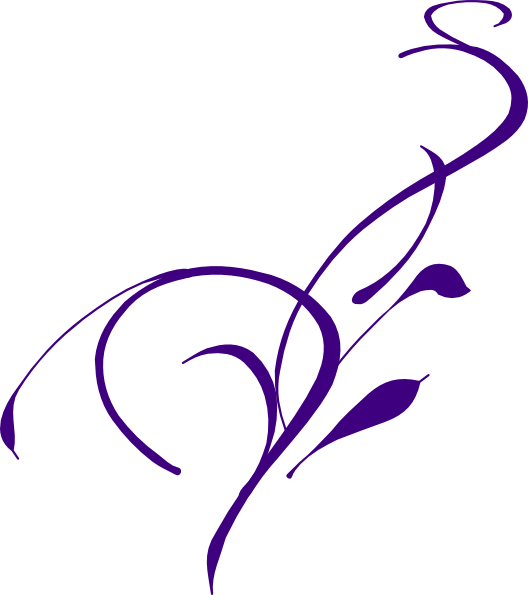 HELPING EACH OTHER GO TO HEAVEN
Matthew 22:37
HELPING EACH OTHER GO TO HEAVEN
Ephesians 4:11-16
HELPING EACH OTHER GO TO HEAVEN
Romans 12:10-11
HELPING EACH OTHER GO TO HEAVEN
Hebrews 10:24-25
Can I stay for all services?
Can I go visit a shut-in?
Can I contribute a little more?
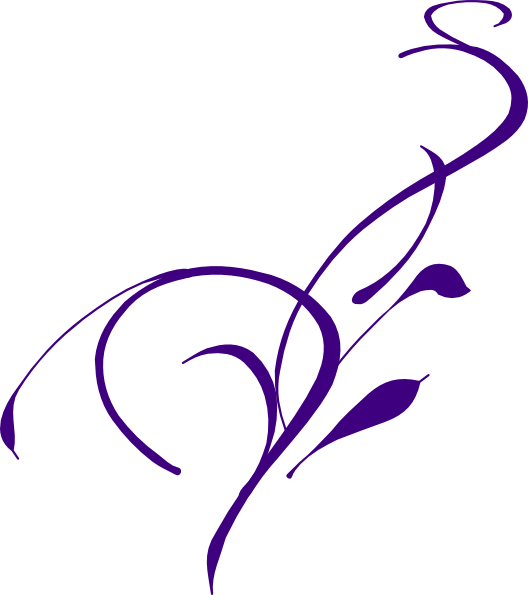 Can I have someone in my home?
Can I encourage someone?
Can I participate more?
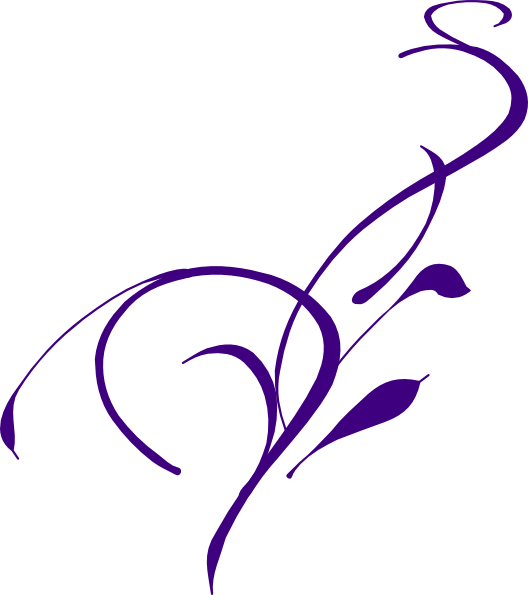 Can I be more constant in prayer?
Can I grow in God’s word?
Can I help you go to heaven?
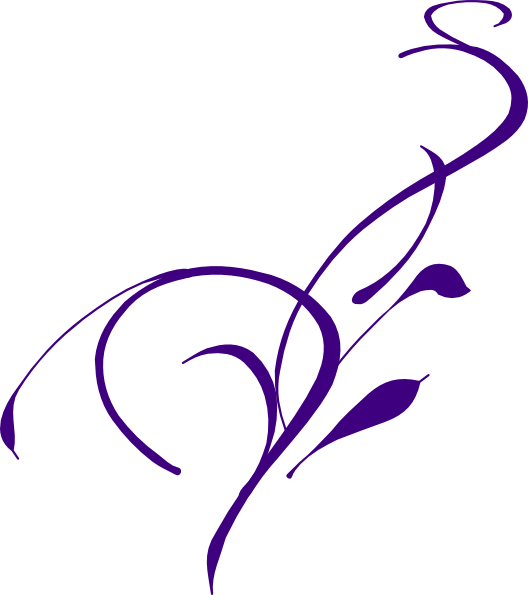